Bhutan CCM : 
(Membership renewal process and challenges)
Country Coordinating Mechanism (CCM) SecretariatThe Global Fund to fight HIV/AIDs, Tuberculosis and MalariaP.O.Box# 726, Ministry of Health BuildingThimphu: BhutanTel/Fax: +975- 2 331751
URL: bhutan.org
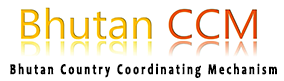 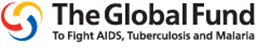 Background
The 32nd CCM meeting endorsed to renew/re-elect members by reaching communicating with each Constituency

The CCM membership tenure is for two years.

CCM constituency.
Process of Nomination /Election
5 Govt (2 MoH, 1 GNHC, 1 MoF, 1 MoE) – nomination  
2 Multilateral – election / nominate 
1 Bilateral – election – Four Bilateral Orgs
7 NGO – election – CSOA 
1 Academic – election/nomination - RUB
1 FBO - election/nomination - CRO
1 PLWD – election  - Lhaksam 
1 KAP – election – LGBT and TB (alternate) 
1 Private – election (ideally) / nomination – BCCI
Challenges in Election
Duration to nomination/elect members
Frequent changes in membership
No notice of change in membership to CCM